One Lung, One Life, One Hundred Miles!
David Staley
July 19
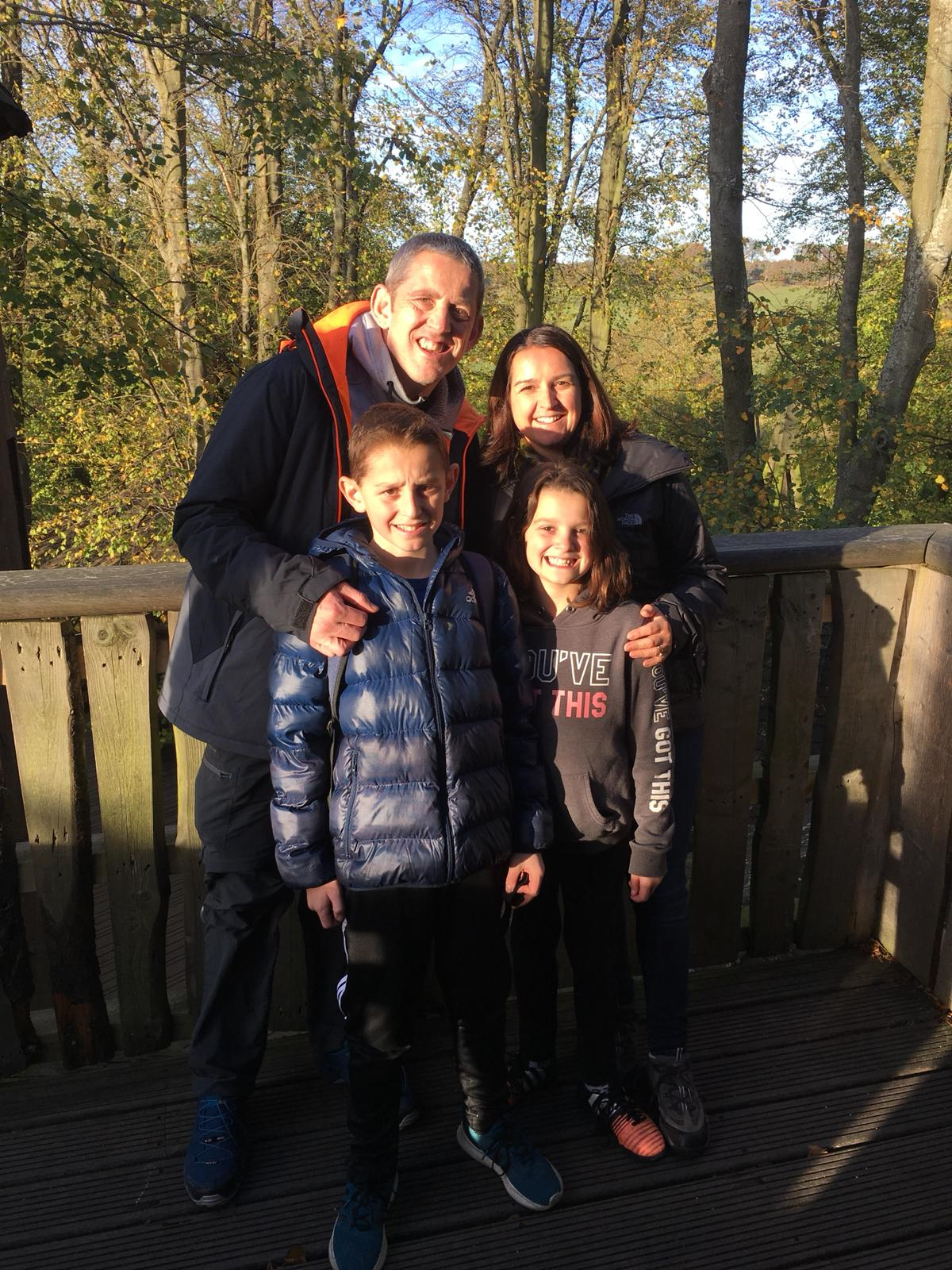 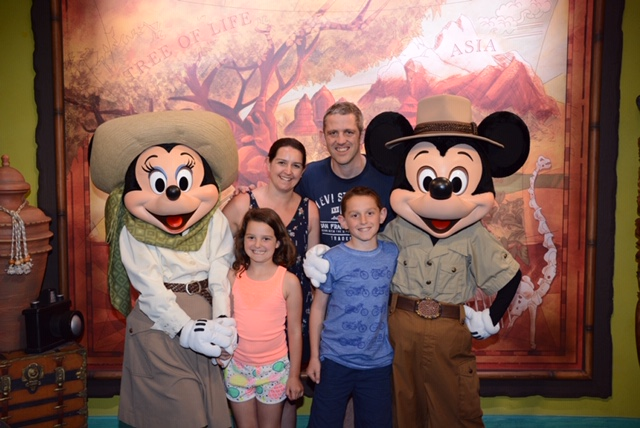 Our Meso Journey!
Symptoms – Pain In Back Left, Flu, Lack of Energy, Nightly Sweats 

Pre- Diagnosis – CT Scans, 2 Biopsies, Not hitting markers

Diagnosis – Lives Changed Forever 29th Oct 2015 aged 39!

Start by doing what’s necessary; then do what’s possible; and suddenly you are doing the impossible”  - Francis of Assisi

Start by doing what’s necessary:

Treatment – EPP – Left Lung Removal & Chemo 

then do what’s possible : 

Exercise – Personal Trainer, Macmillan Exercise Class & Pulmonary Rehab
and suddenly you are doing the impossible”:
Cycling Challenge – London Ride 100 & Birmingham Velo

Raised £14000 for BLF & Meso UK

Today – Breathlessness; Fatigue; Posture/Back Injury; Keeping fit;  Scan Anxiety and Work! 

Tomorrow – Continue to raise awareness to help others and assist in fundraising to help find that cure!

Staleydavid@hotmail.com or https://davestaleyblog.wordpress.com
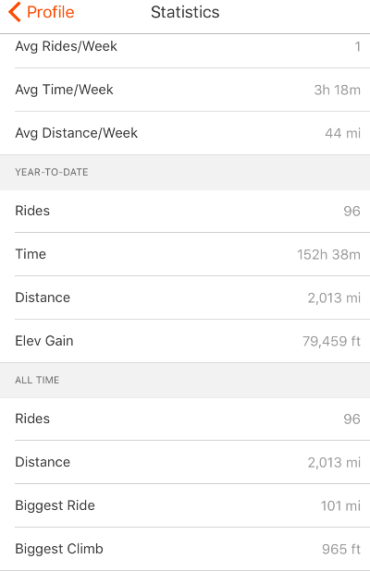 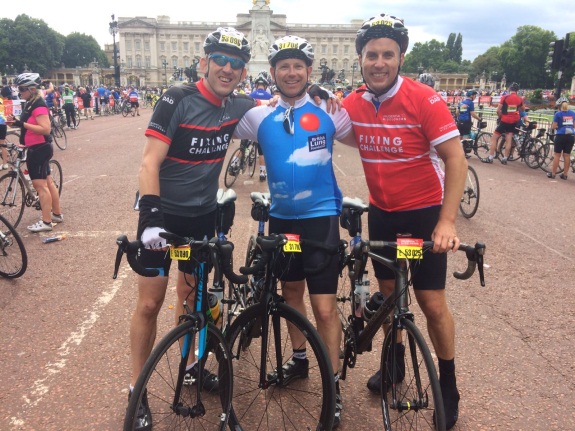 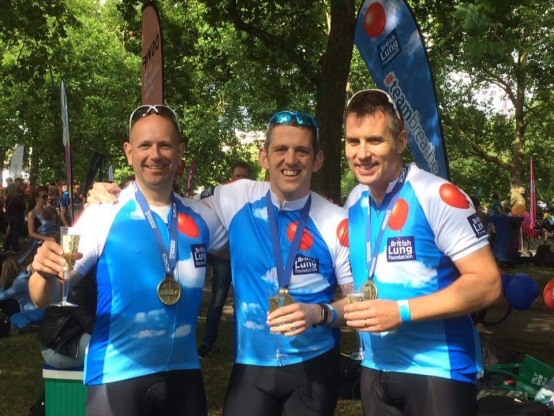 Start by doing what’s necessary; then do what’s possible; and suddenly you are doing the impossible”  - Francis of Assisi